NASA GCMD Keywords
CEOS WGISS-47
Silver Spring, Maryland, USA, April 29-May 2, 2019 
Hosted by the National Oceanic and Atmospheric Administration (NOAA)
Michael Morahan (Presentation created by Tyler Stevens)
IDN Coordinator
Michael.P.Morahan@nasa.gov
What Are The GCMD Keywords?
Hierarchical set of controlled vocabulary covering Earth science disciplines that have been evolving for over 25 years.
Contains
12 published keyword types
Over 11,000 unique keywords
More than 100 defined keyword relationships
GCMD Earth Science Keywords
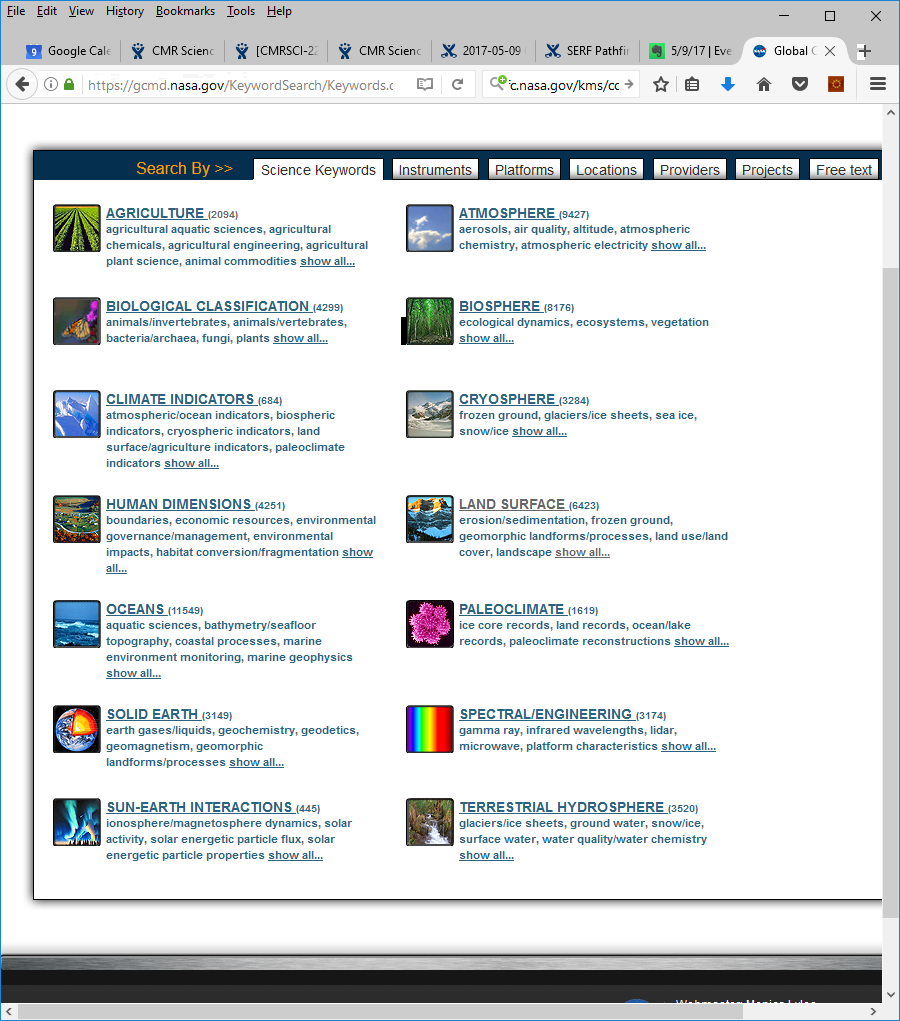 https://gcmd.nasa.gov/
Implementing Keywords and Relationships
GCMD Keyword Editor
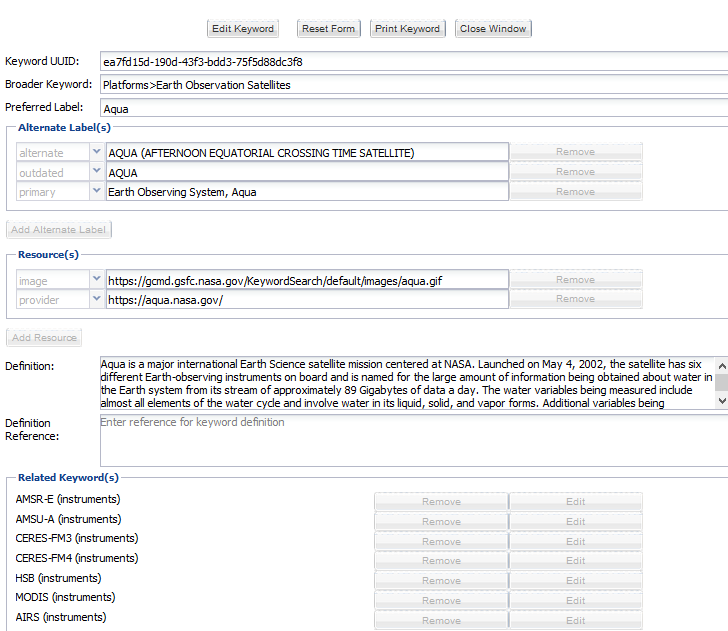 Add Keyword
Add Alternate Label
Add Resource
Add Definition
Add Reference
Add Related Keyword

Each keyword created has a universally unique identifier (UUID) that does not change.
[Speaker Notes: Mention that some of these steps are optional]
A Look Behind The Scenes
Request for a list of platforms and their relationship to an instrument (AQUA has several related instruments): 
https://gcmdservices.gsfc.nasa.gov/kms/concept_relation/?scheme=platforms&relation_type=has_instrument

{"prefLabel": "AQUA",
      "scheme": "platforms",
      "uuid": "ea7fd15d-190d-43f3-bdd3-75f5d88dc3f8",
      "relatedConcepts": [
        {"prefLabel": "AMSR-E",
          "relationType": "has_instrument",
          "uuid": "736038ef-c1ae-47c7-a50e-729474eeb3b1",
          "scheme": "instruments"},
        {"prefLabel": "AMSU-A",
          "relationType": "has_instrument",
          "uuid": "2a393a42-ecf9-4137-b1ea-1c25692384b4",
          "scheme": "instruments"},
Visualizing Keyword Relationships
The example below shows a relationship between Platforms and Instruments. These instruments fly on the Aqua satellite.
Keyword Relationship Use Case: GCIS
The Global Change Information System (GCIS) wanted to implement GCMD science keywords and associated relationships to describe figures, tables, chapters, etc. in the Fourth National Climate Assessment (NCA4).
https://data.globalchange.gov/report/nca4/
Background:
The GCIS is working with NASA’s Inter Agency Implementation and Advanced Concepts (IMPACT) team to improve the discovery of global change resources. 
The MSFC IMPACT team is collaborating with the GCMD/IDN team to identify gaps in keywords based on the NCA4 review. 
The GCMD is implementing keyword changes and defined relationships based on the gap analysis.
[Speaker Notes: The Global Change Information System (GCIS) is a web-based resource for traceable, sound global change data, information, and products.

     The Inter Agency Implementation and Advanced Concepts (IMPACT) team at NASA MSFC seeks to infuse NASA’s Earth Science data into other agencies and organizations application workflows. The IMPACT team monitors trends across the informatics, data science, and information technology fields to inform strategy and develop effective new solutions for Earth Science data management and dissemination.]
GCIS Implementation Process
GCMD Implementation Process
Result: GCIS Publication Page
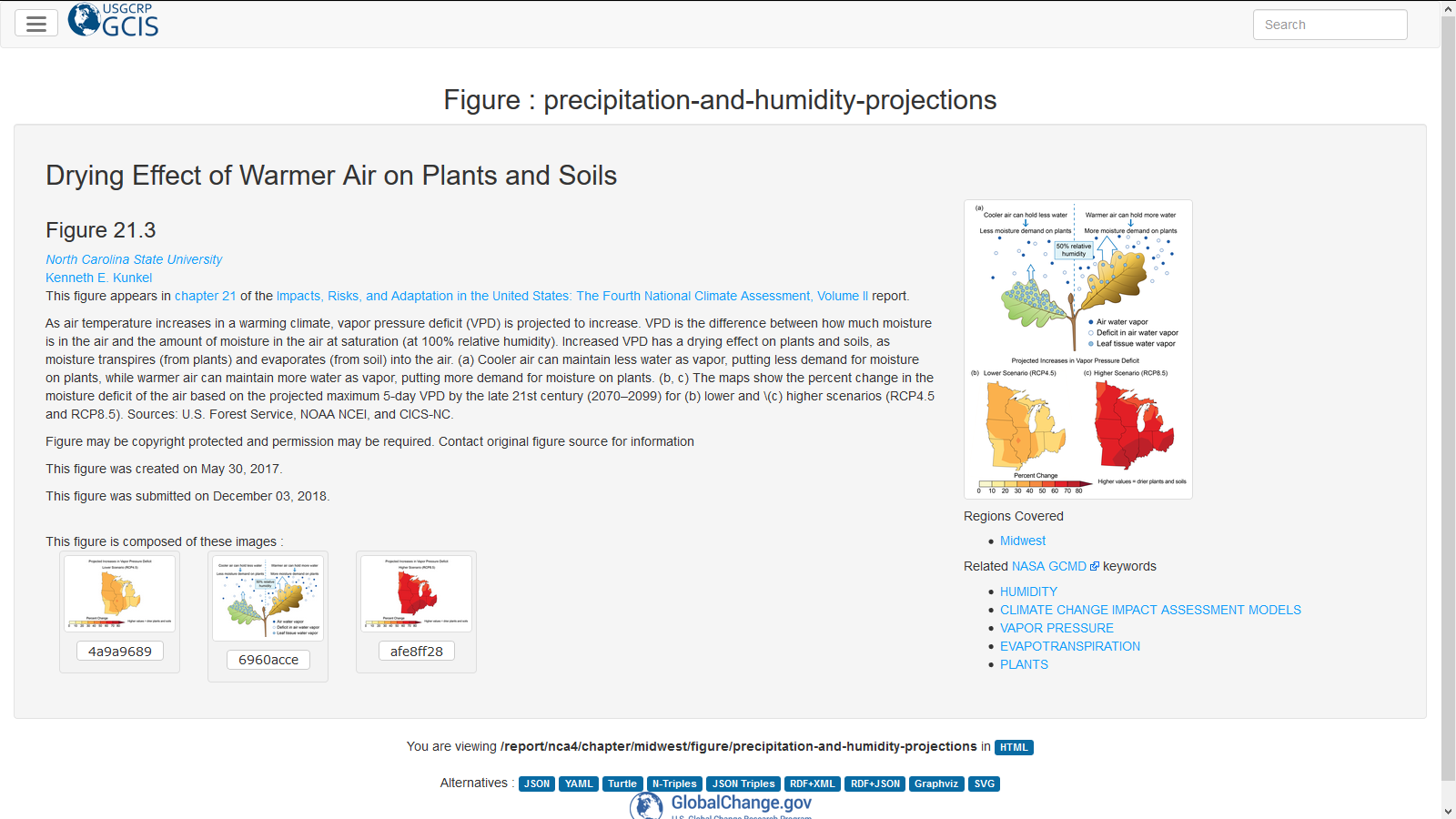 https://data.globalchange.gov/report/nca4/chapter/midwest/figure/precipitation-and-humidity-projections
Result: GCIS Keyword Reference
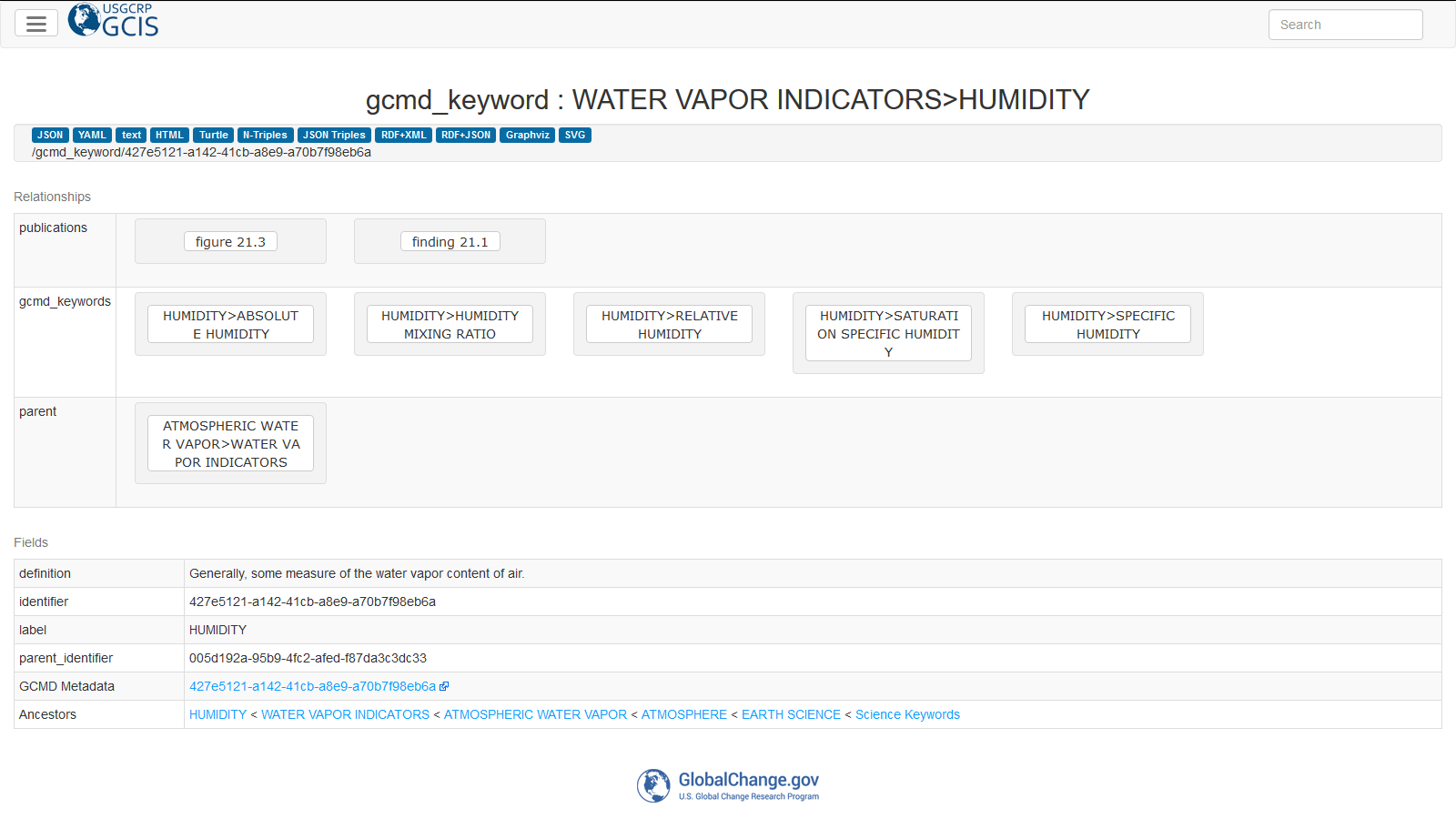 https://data.globalchange.gov/gcmd_keyword/427e5121-a142-41cb-a8e9-a70b7f98eb6a
Result: Related Publications
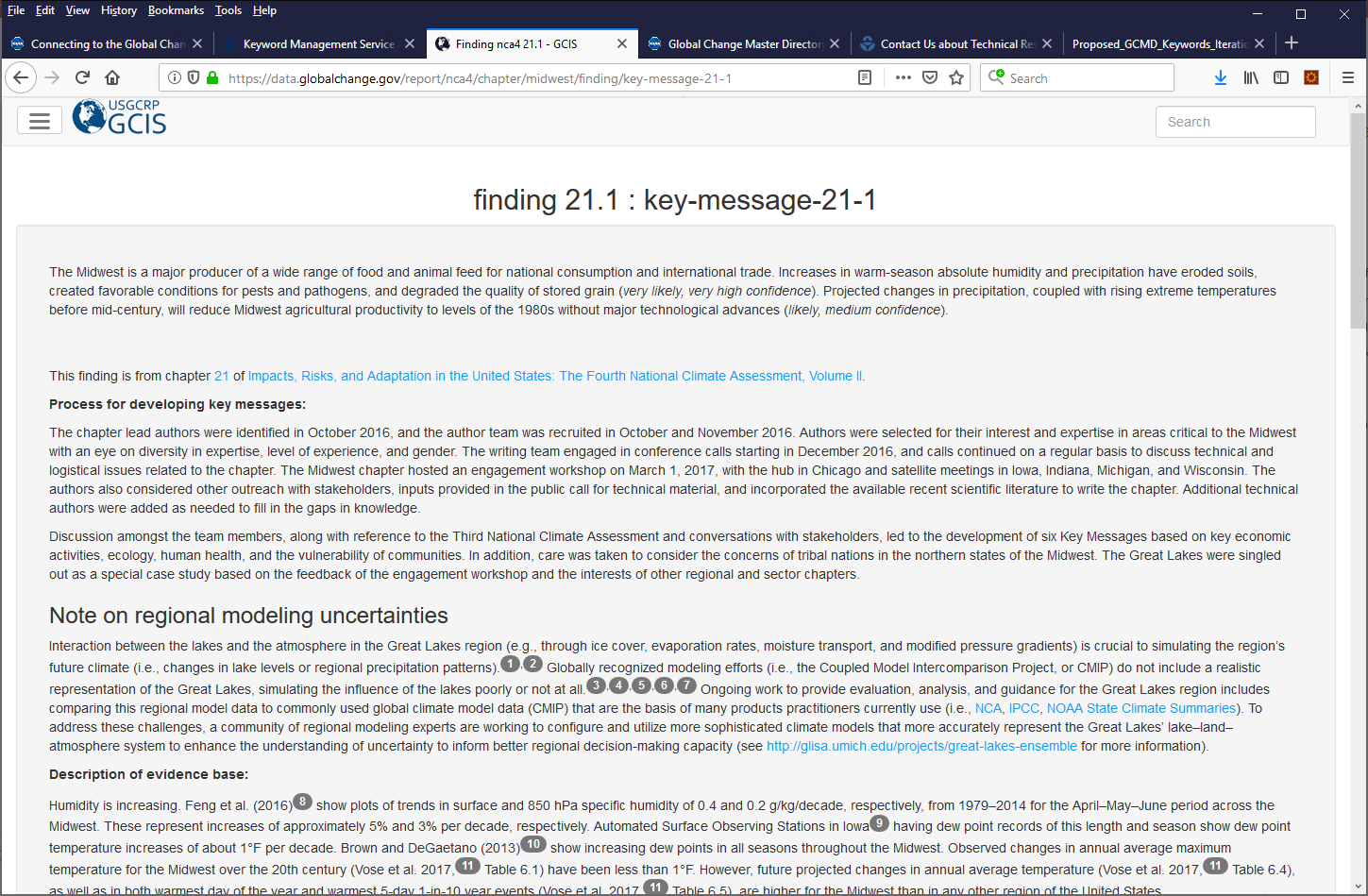 https://data.globalchange.gov/report/nca4/chapter/midwest/finding/key-message-21-1
GCIS Script Details
https://github.com/USGCRP/gcis-scripts/tree/master/qa_scripts/update_gcmd_keywords
Conclusions
GCMD keywords continue to evolve based on feedback from U.S. and international agencies, research universities, and scientific institutions. 
Implementing keyword relationships can be used to improve search and discovery of Earth science data and information.
The process defined here could be reusable for other providers who want to implement the GCMD keywords and see associated relationships. 
You can contribute keywords by contacting the GCMD staff or sending an email to support@earthdata.nasa.gov.
Questions
Please provide questions/comments to:

michael.p.morahan@nasa.gov (KBR/WYLE)
valerie.dixon@nasa.gov (NASA)
christopher.s.lynnes@nasa.gov (NASA)
Background Information
Keyword Landing Page
Learn More about the Keywords

Access the GCMD Keywords

Submit a Keyword Request

See Keyword Release Announcements

Review the Keyword Governance Document
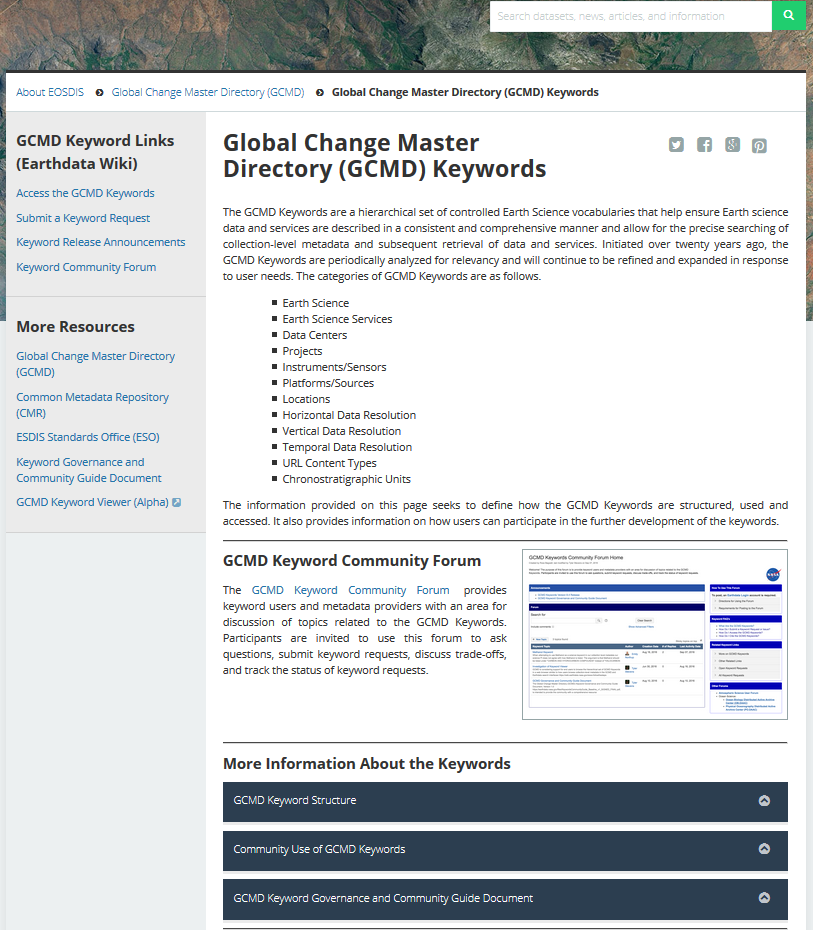 https://earthdata.nasa.gov/about/gcmd/global-change-master-directory-gcmd-keywords
GCMD KMS API
The Keyword Management Service (KMS) is a RESTful web service for maintaining and accessing the keywords. 
Retrieve the keywords as SKOS Concepts (RDF, JSON, OWL), XML, and CSV
Retrieve defined keyword relationships
Retrieve previous versions
Retrieve in different case (Native, Title Case, Upper Case, Lower Case)
Search by keyword pattern (i.e. Search by ‘Terra’)
Help Documentation
https://wiki.earthdata.nasa.gov/x/gwxNBQ
This work was supported by NASA/GSFC under Raytheon Co. contract number WIGSS-0419-MM2.
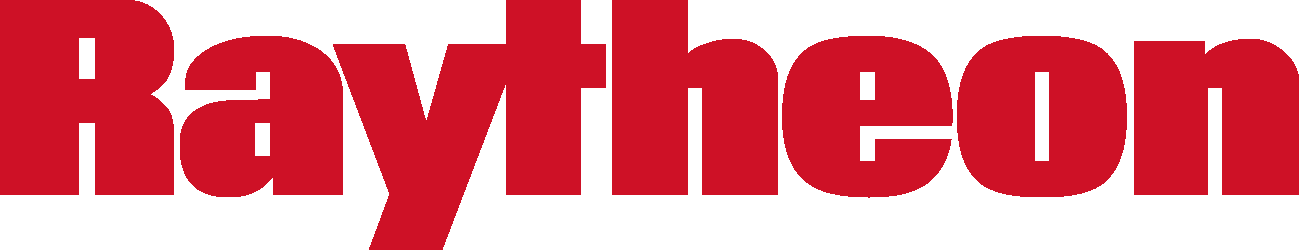 in partnership with
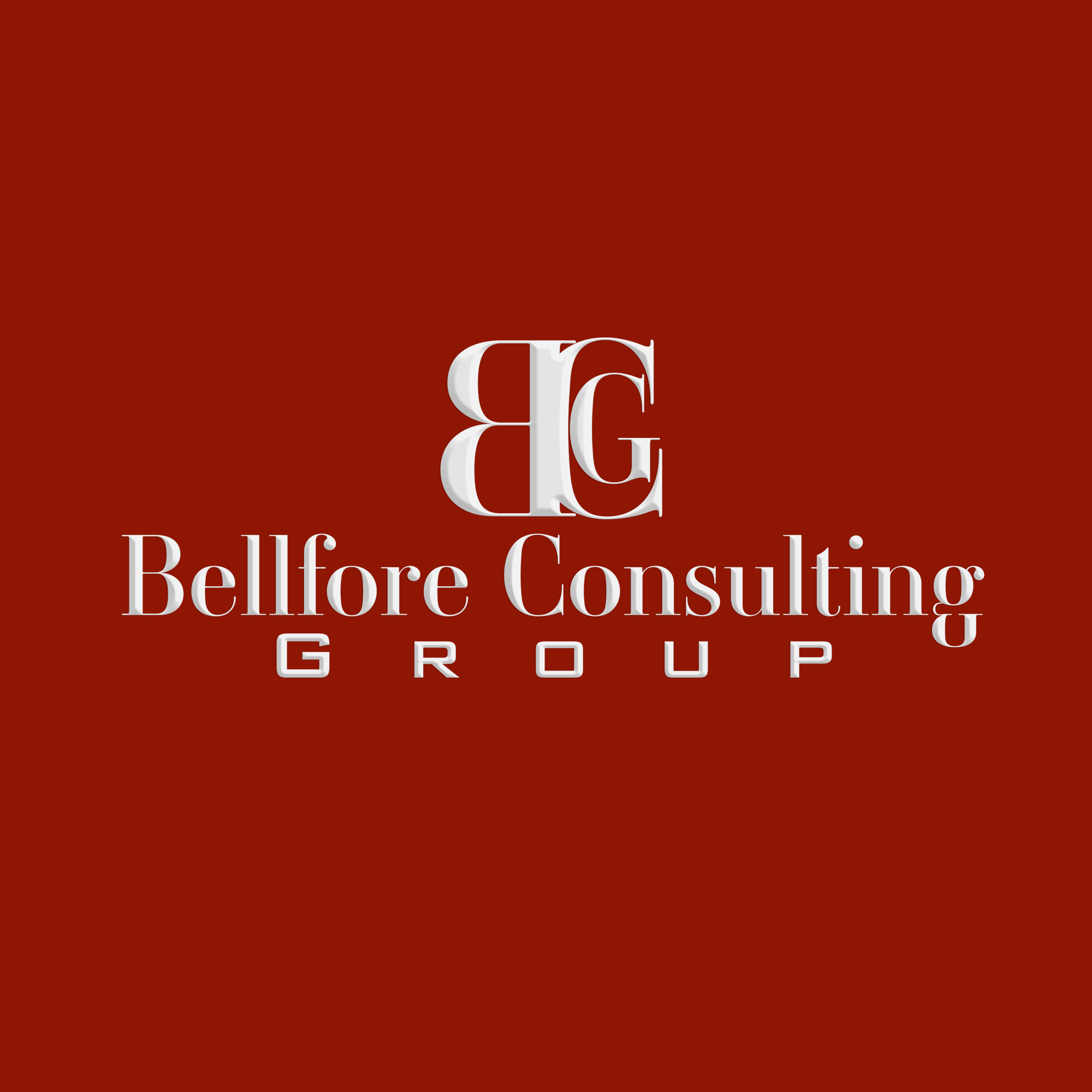 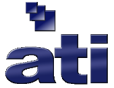 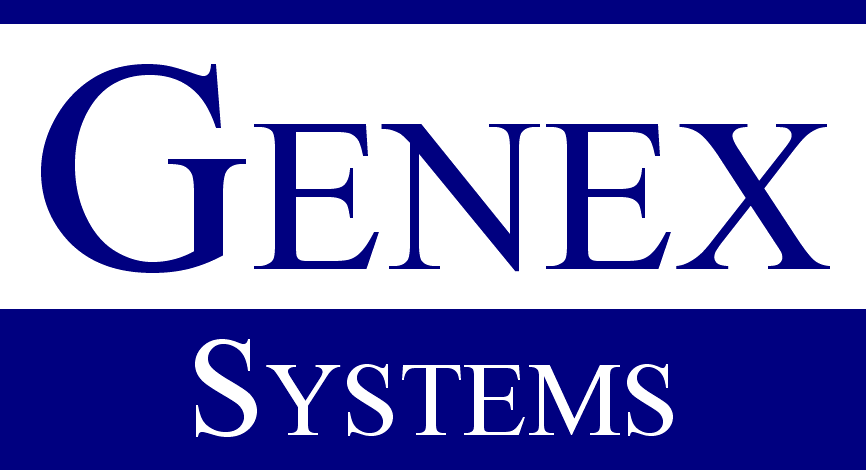 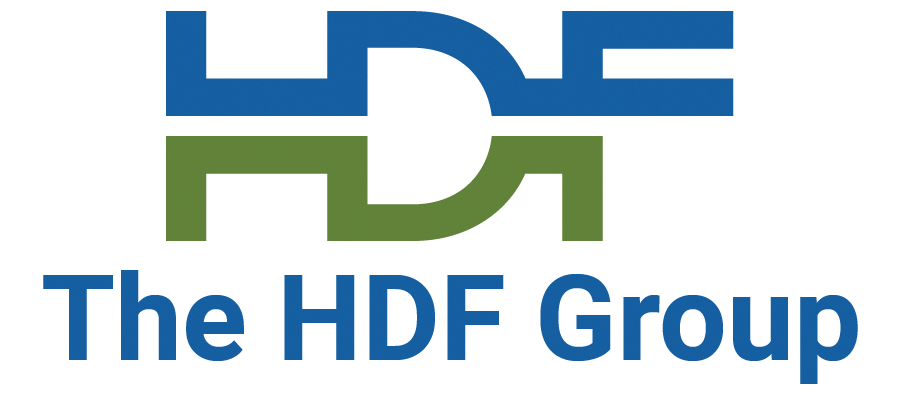 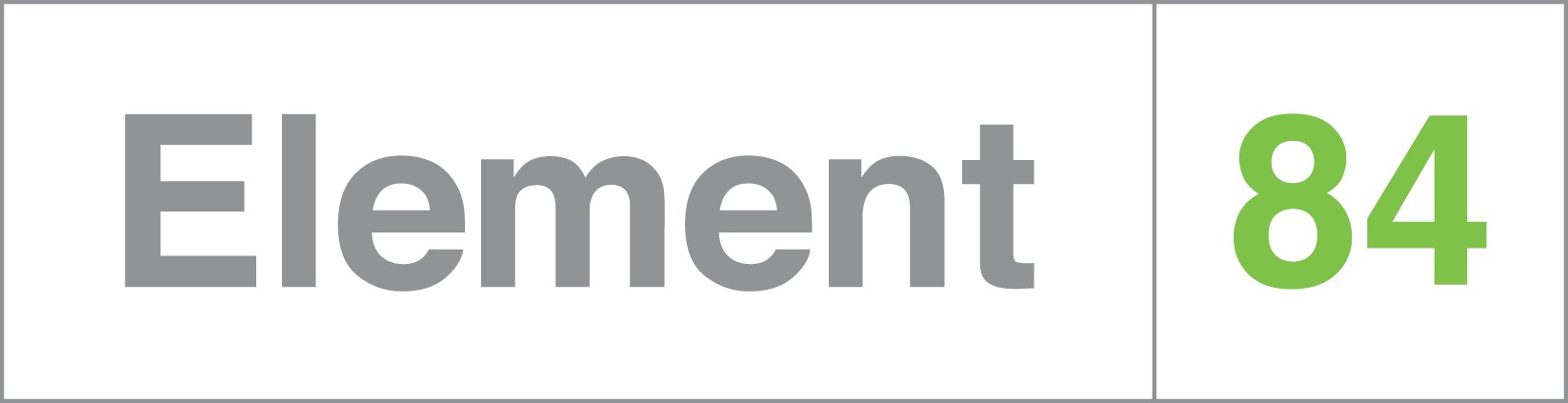 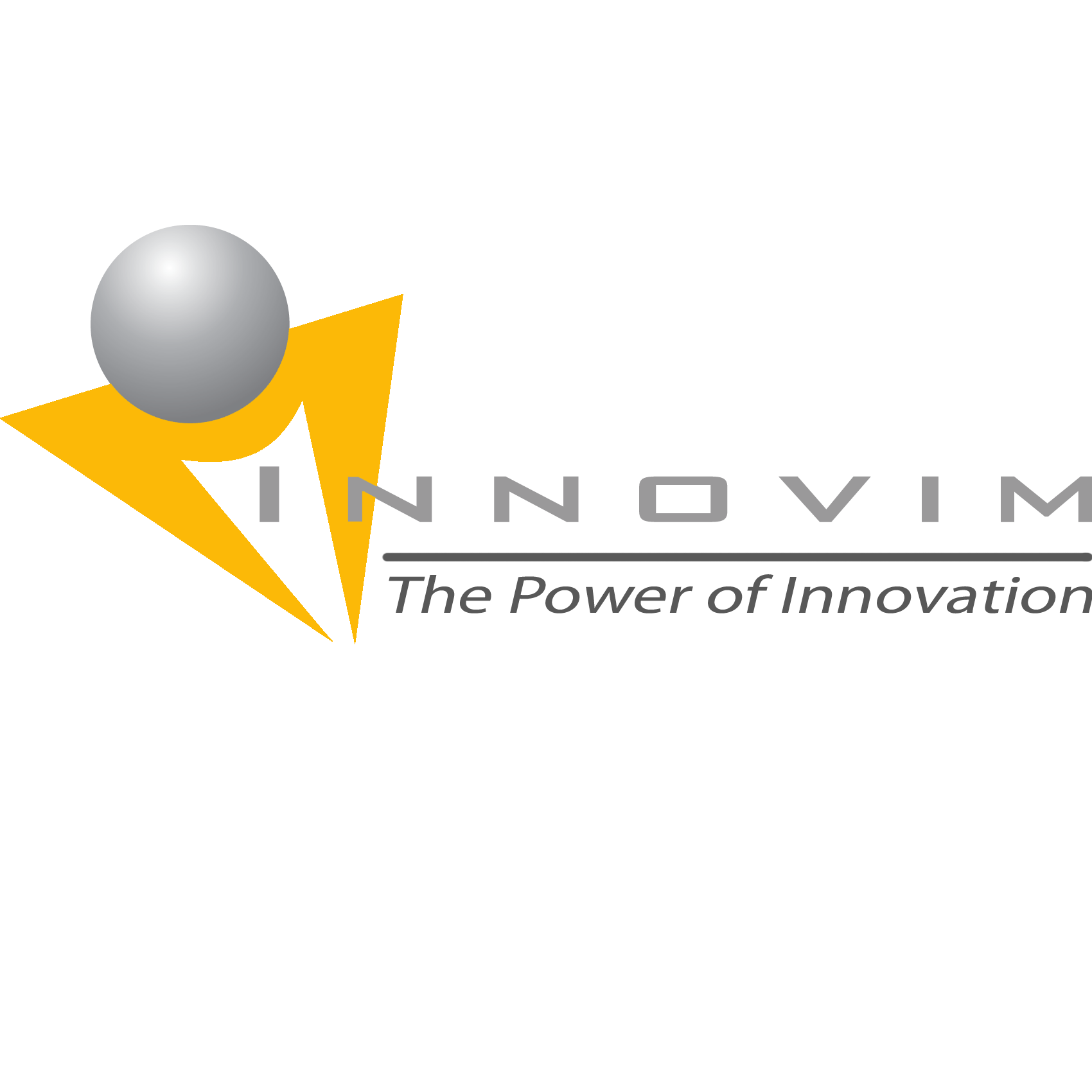 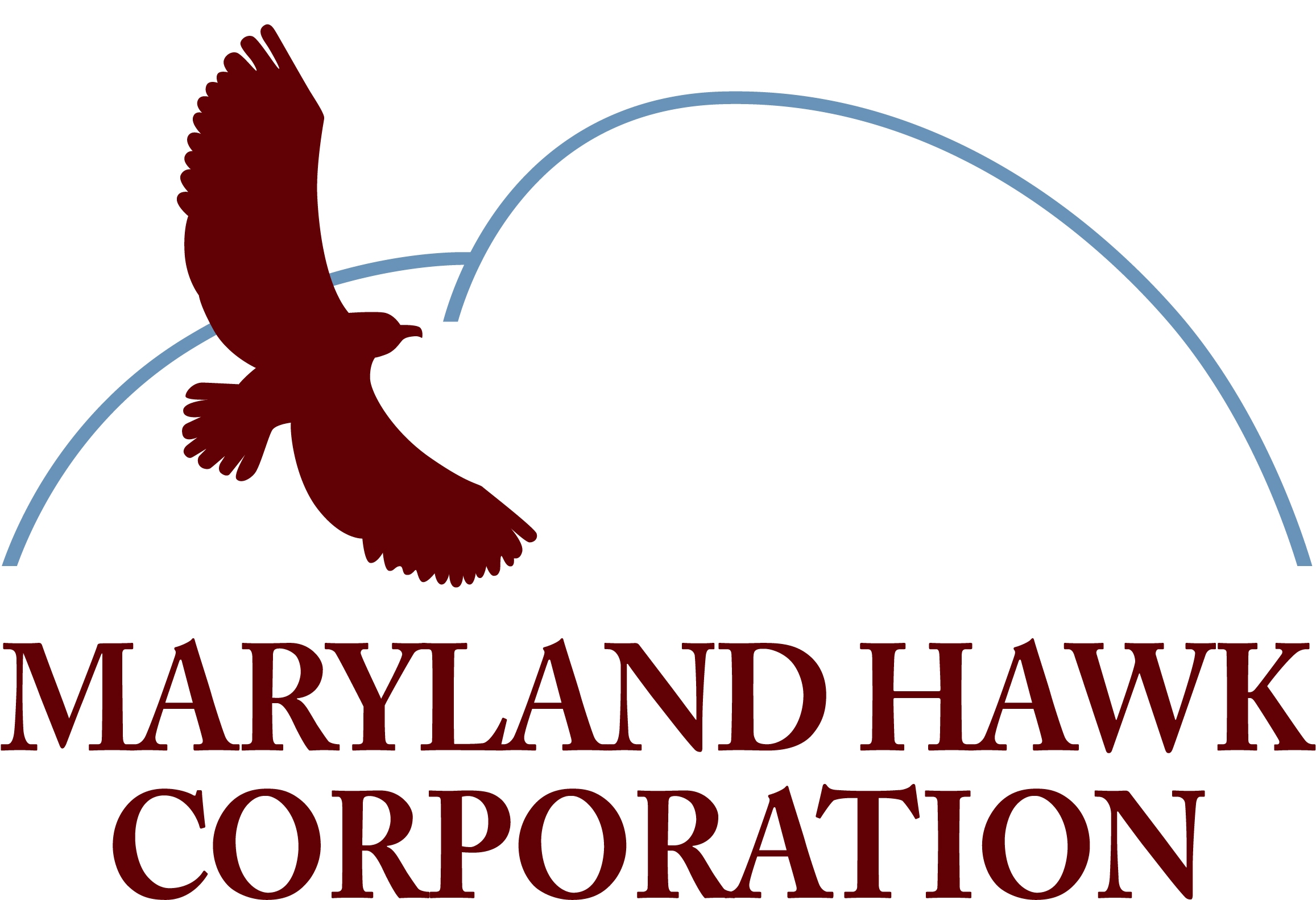 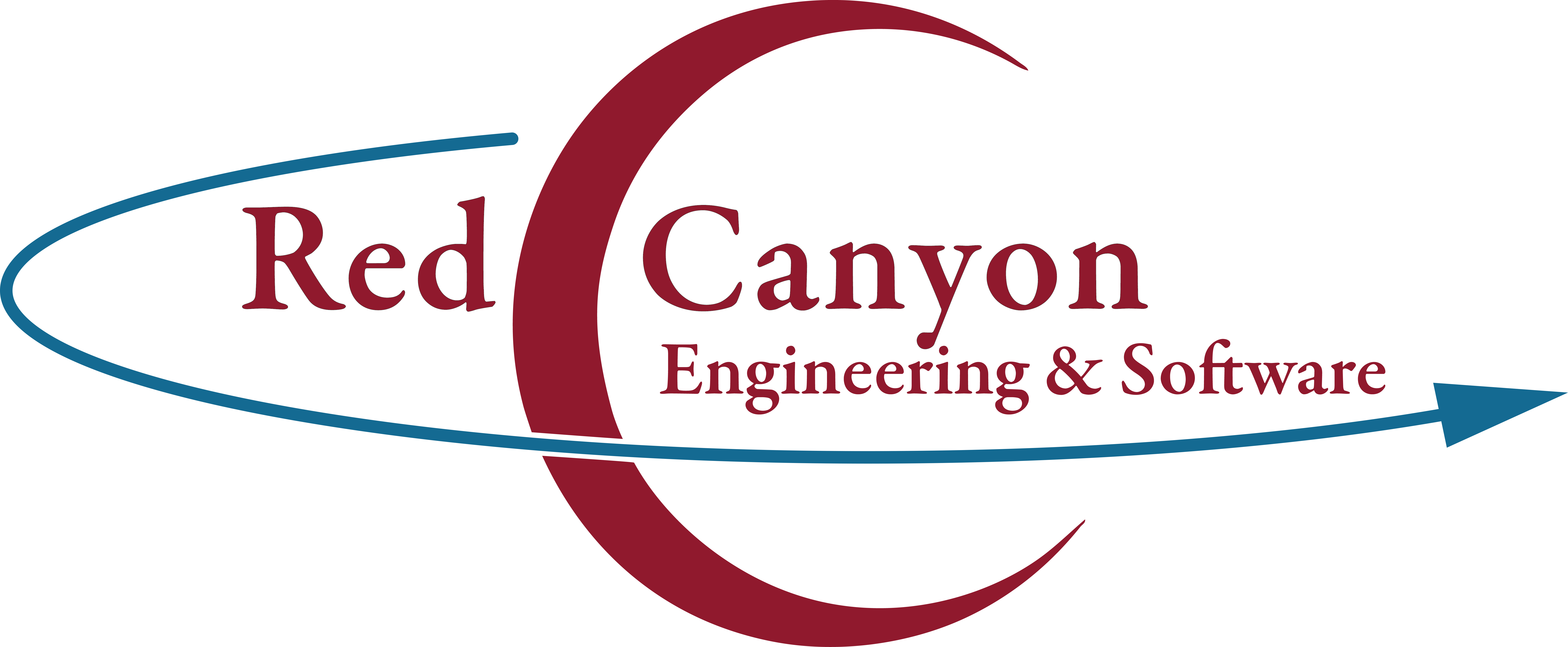 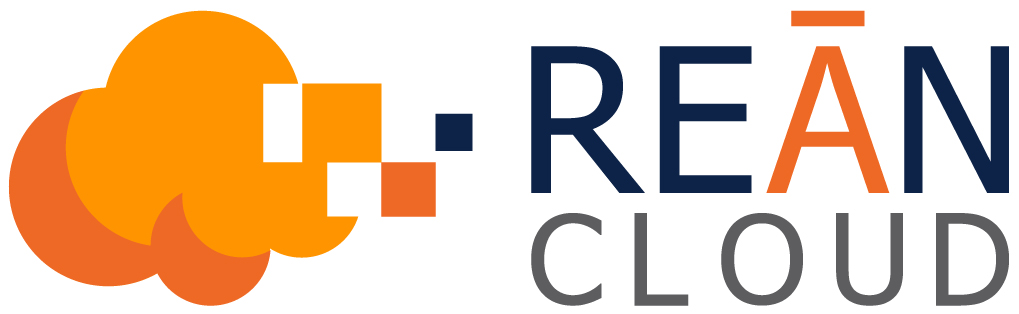 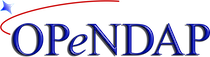 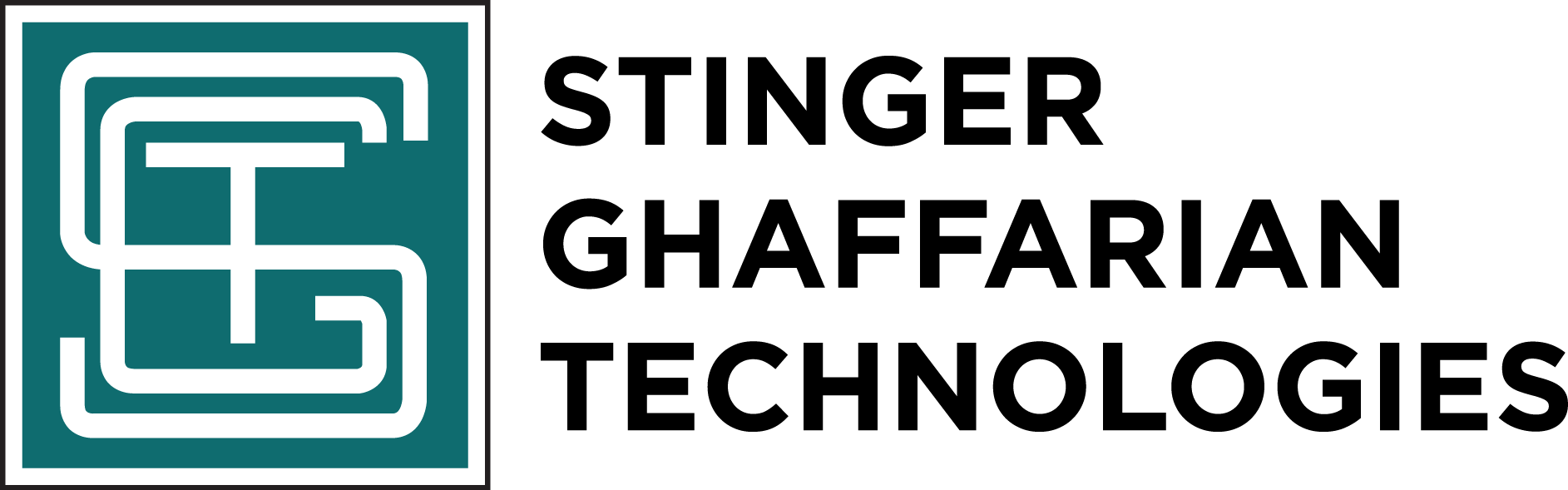 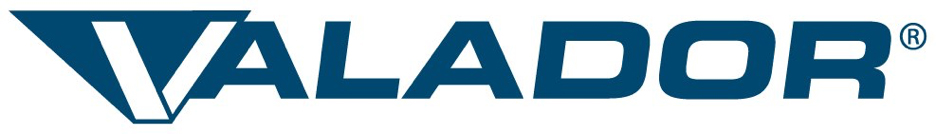